The inflation game
To understand the causes and consequences of inflation
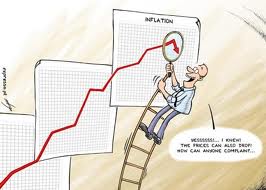 Workers
Start with wages of $20,000 a year
Work out the Purchasing Power for each year
You may demand higher wages as a group at anytime though this will lead to an additional 2% next round, firms will of course need to agree to this
You have savings of $5000 
Calculate what happens to these
Assume an interest rate of 5%
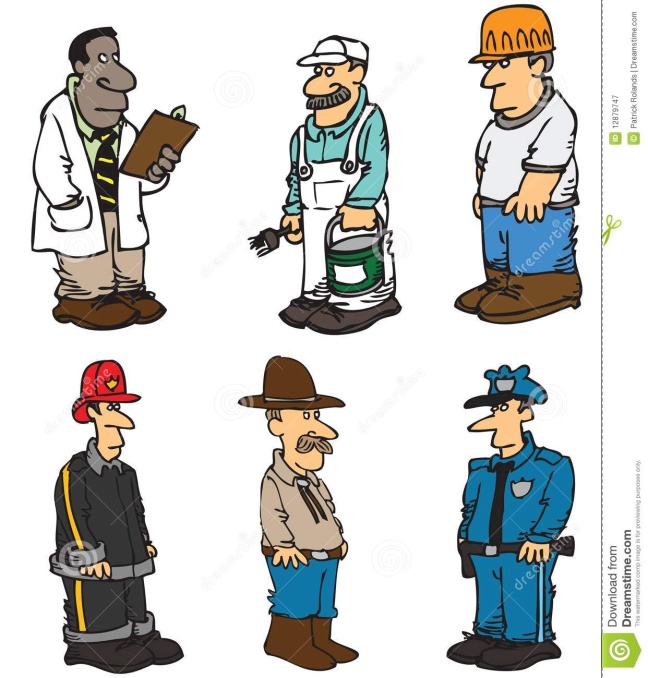 Large Firm – Industrial Factory
You export and sell aircraft to the Vulgarians
Orders are worth $100 million a year
The exchange rate is $1 to 5 Vulgars
Assume that the rate of inflation is 5% in Vulgaria
For every 1 percentage point of inflation above the Vulgarian Inflation rate your exports become more expensive and you lose $5million of revenue
The Vulgarians will buy from countries with lower rates of inflation
If you can get the inflation rate below 5% your exports will actually be cheaper!!
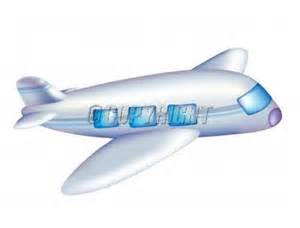 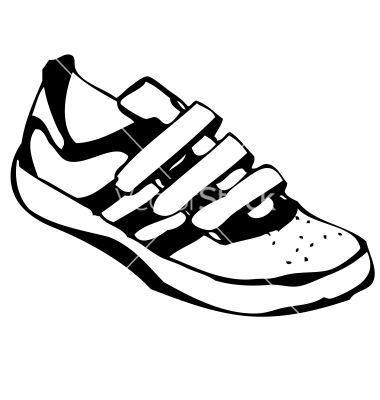 Small firm – shoe shop
You have sales of $500,000 a year.
You must decide at the beginning of each year how much to put your prices up during the game.
For every 1% point above inflation to a maximum of 3% you increase revenue by $50,000
For every year you put up prices at below the rate of  inflation you lose $50,000
Small firm – chocolate shop
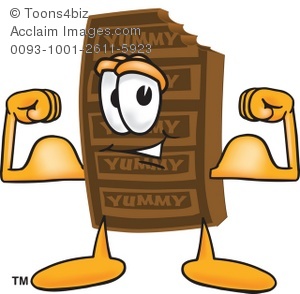 You have sales of $200,000 a year.
You must decide at the beginning of each year how much to put your prices up during the game.
For every 1% point above inflation to a maximum of 3% you increase revenue by $50,000
For every year you put up prices at below the rate of  inflation you lose $50,000
Small firm – green grocer
You have sales of $50,000 a year.
You must decide at the beginning of each year how much to put your prices up during the game.
For every 1% point above inflation to a maximum of 3% you increase revenue by $5,000
For every point you 
For every year you put up prices at below the rate of  inflation you lose $5,000
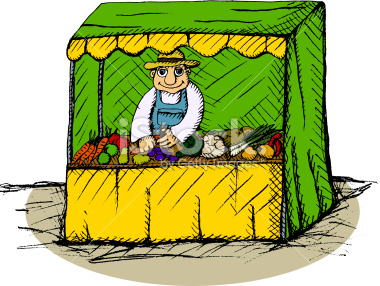 Year 1
The economy is recovering after a short recessionary period. 
The prices are rising (the rate of inflation) at 5%, it is likely that as the economy begins to grow greater demand from consumers and firms will lead to demand pull inflation
Do you:
A.) Leave the economy alone
B.) Increase central bank interest rates
C.) Lower central bank interest rates
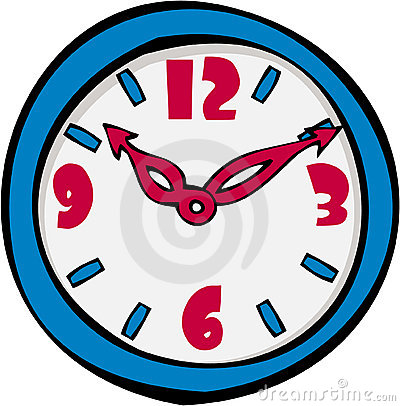 Year 1
The economy is recovering after a short recessionary period. 
The prices are rising (the rate of inflation) at 5%, it is likely that as the economy begins to grow greater demand from consumers and firms will lead to demand pull inflation
Outcomes:
A.) Probably the best choice as the economy is still recovering – Inflation rate 7.5% next round
B.) This will slow down the recovery though may stop the overheating of the economy during the next round - Inflation rate 6%
C.) This will cause the economy to start to overheat in the next round – Inflation rate 10%
Year 2
The economy is booming due to increased demand in the economy
The prices are rising (the rate of inflation) ____, it is likely that the economy cannot sustain this level of inflation for long as workers and firms are suffering
Do you:
A.) Leave the economy alone
B.) Increase taxation and pay off old debts
C.) Increase taxation and spend the money on Health and Education
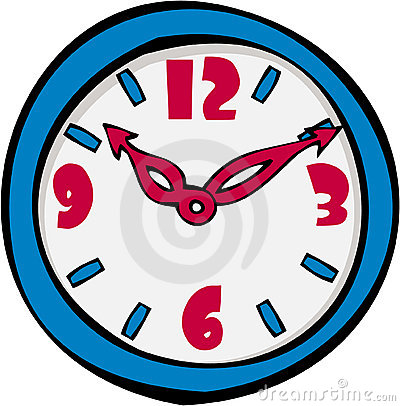 Year 2
Outcomes:
A.) Probably not the best choice to do nothing; will encourage greater consumer spending and demand in the economy leading to higher inflation– Inflation rate now 10% next year
B.) This will slow down the recovery though may stop the overheating of the economy during the next round - Inflation rate 6%
C.) This will cause the economy to overheat in the next year – Inflation rate 20%
Year 3
The economy is still booming, economists are worrying!!!
Workers are worrying about the current rate on inflation of ___  
Do workers:
A.) Ask bosses for higher wages at current rate of inflation
B.) Go on strike to demand higher wages at 2% above current rate of inflation
C.) Do nothing
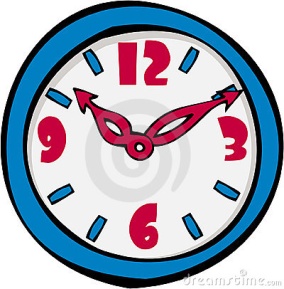 Year 3
Outcomes:
A.) Probably the best choice, though bosses increase wages by half the rate of inflation Add 3% to the rate of inflation from last year
B.) This will overheat the economy and lead to higher costs for firms Inflation rate now + 5% last years rate of inflation
C.) Probably the best course of action (for economists) this will ease a slow down of the economy rather than accelerate more spending
Year 4
The economy is about to crash higher prices for firms and consumers has led to higher costs for imports
The current rate of inflation is _____
There is an oil price shock, suppliers in the Middle-East reduce the supply of oil and the price of oil imports is rising
Do you:
A.) Leave the economy alone
B.) Increase banks interest rates
C.) Lower banks interest rates
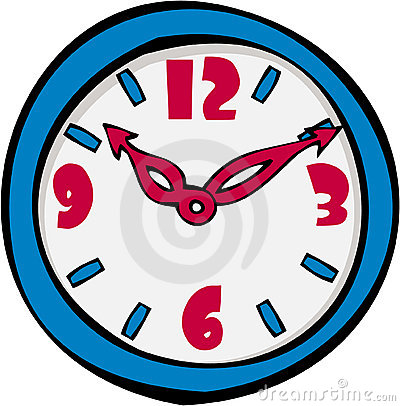 Year 4
Outcomes:
A.) Probably not a good course of action, inflation is already spiraling out of control you should have increased interest rates
B.) This is the best course of action both consumers and firms will take money out of the economy and put it in banks taking demand out of the economy – phew you have stopped an inflationary spiral
C.) Not a good idea! You have added yet more demand into the economy and both firms and consumers and workers are suffering …Hyperinflation!!